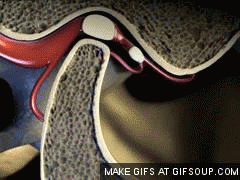 TMJ  imaging
Anatomy
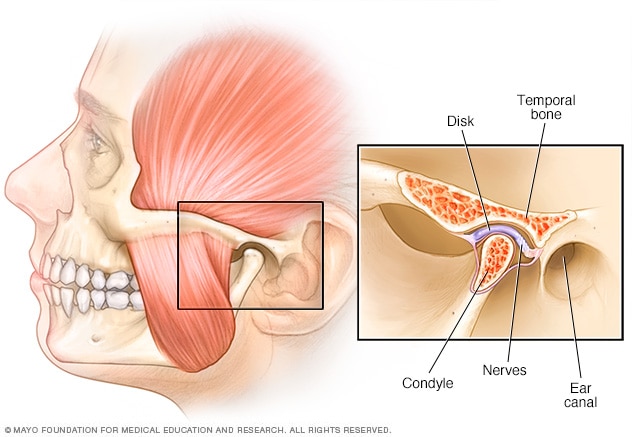 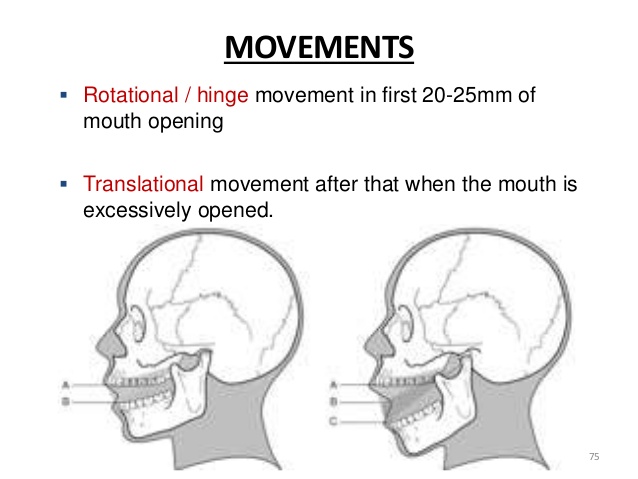 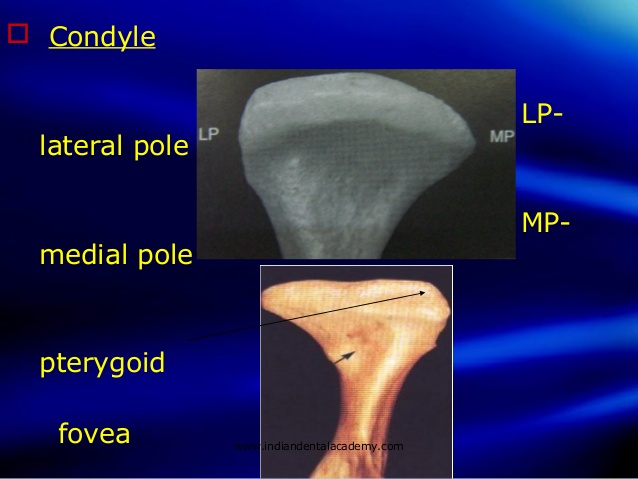 Movements
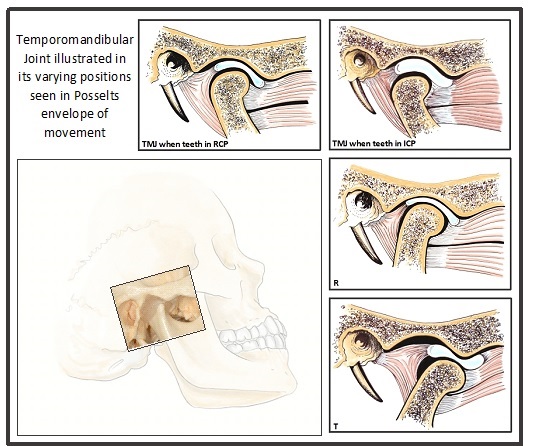 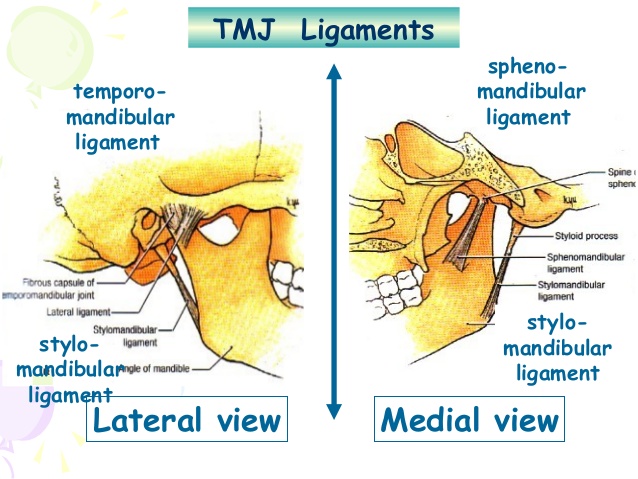 EXAMINATIONInspection
Facial assymmetry
Swelling
Pus discharge
Erythema
Flatness of joint
Palpation
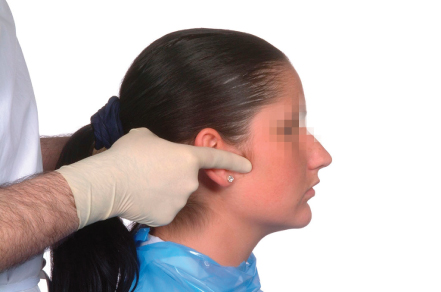 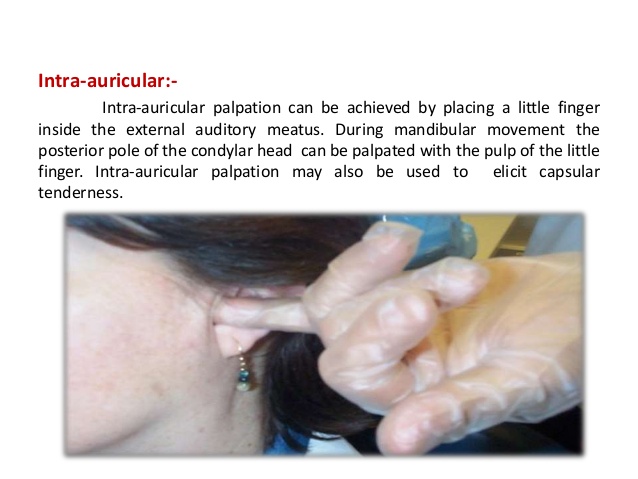 Projections
Transcranial
Film placement 
Patient placement
Central ray
Passes half inch behind and 2 inch above EAM
Directed downward 25 degree and 20 degree anterior to horizontal plane centered over TMJ of interest.
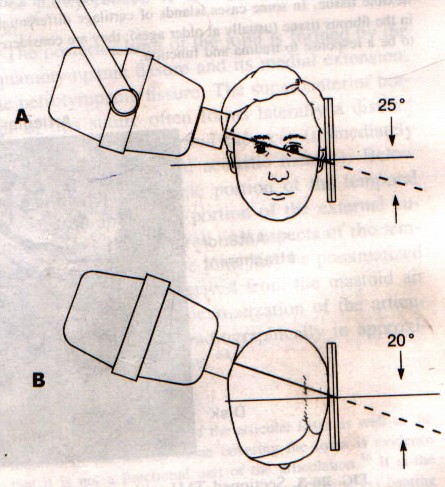 Structures seen
Indications: 
Arthritic changes on the lateral aspect of condyle.
Fracture of condylar head.
To view latero superior surface of condylar head and articular eminence.
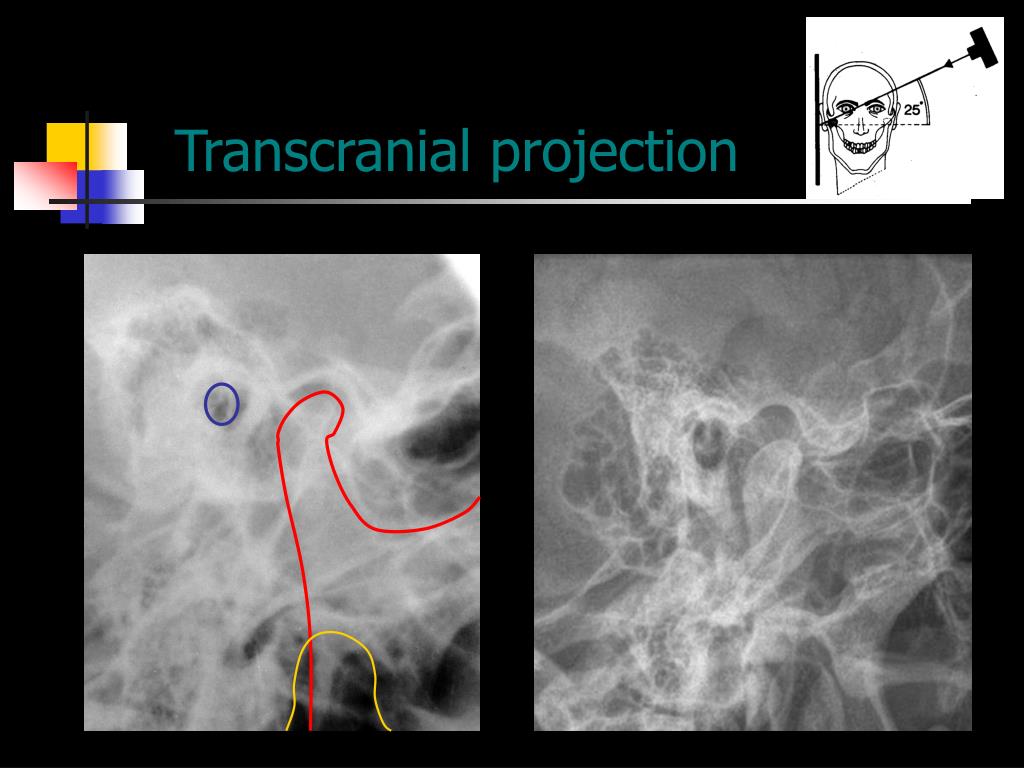 CLOSED MOUTH                          OPEN MOUTH
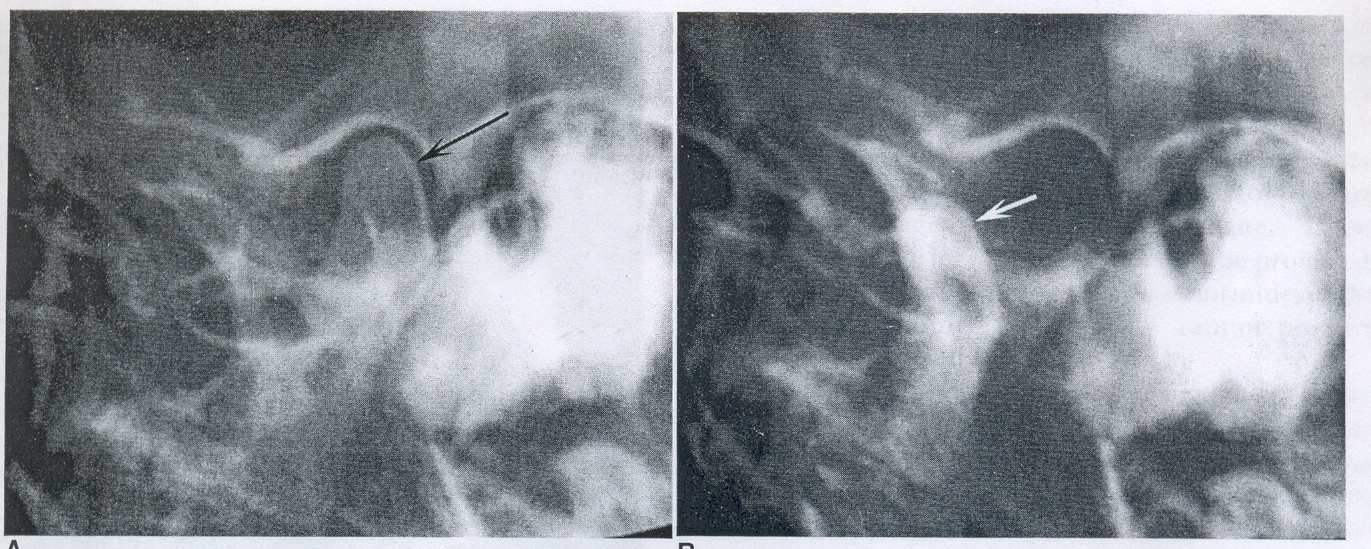 Transorbital view/ Zimmer projection
Film placement 
Patient placement
Central ray: 
Tube head infront of patient.
Directed toward joint of interest at angle of +2o degree.
Point of entry-medial canthus of opposite eye.
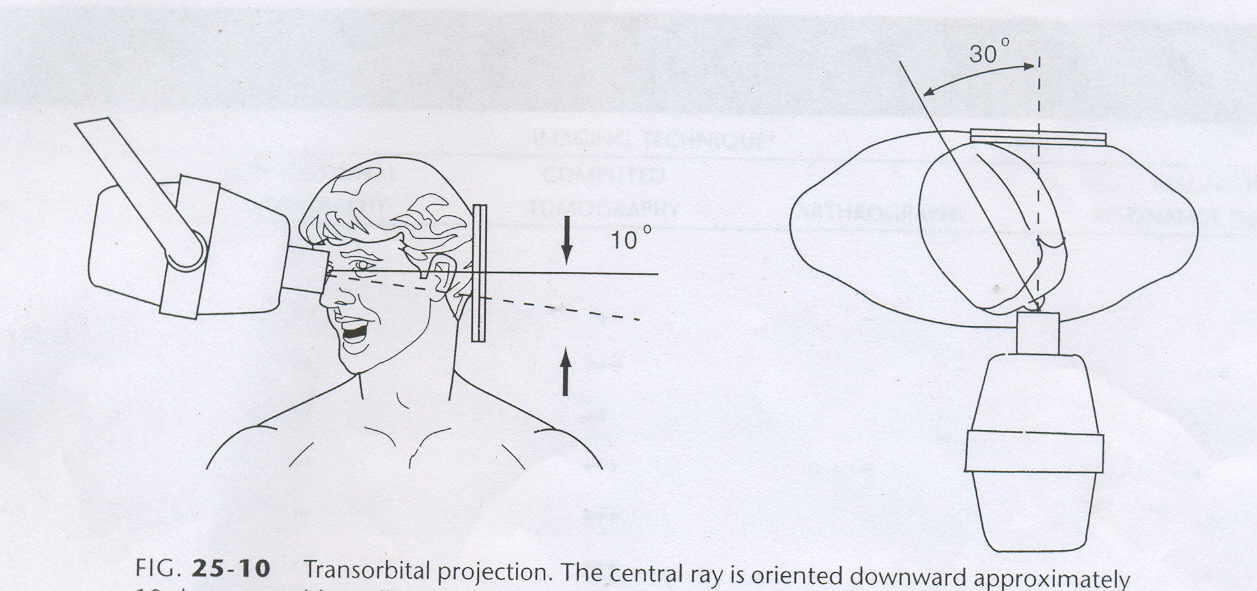 Structures seen
Indications: 
Anterior  view of condylar head and neck
Medial displacement of fractured condyle.
Fracture  of neck 
    of condyle
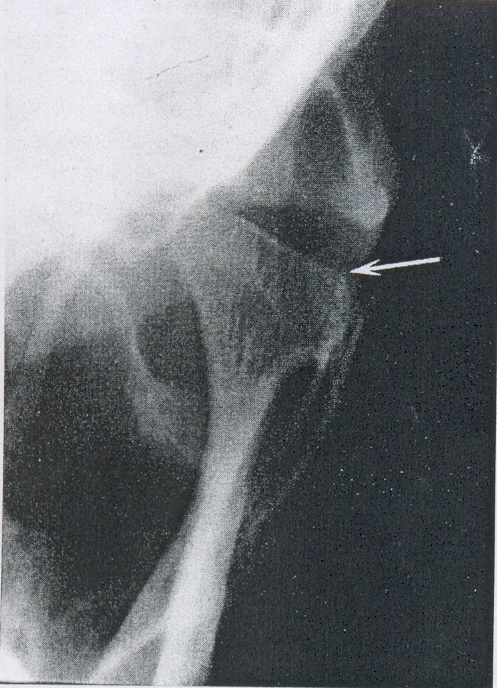 Transpharyngeal view / Infra cranial view
Film placement 
Patient placement
Central ray
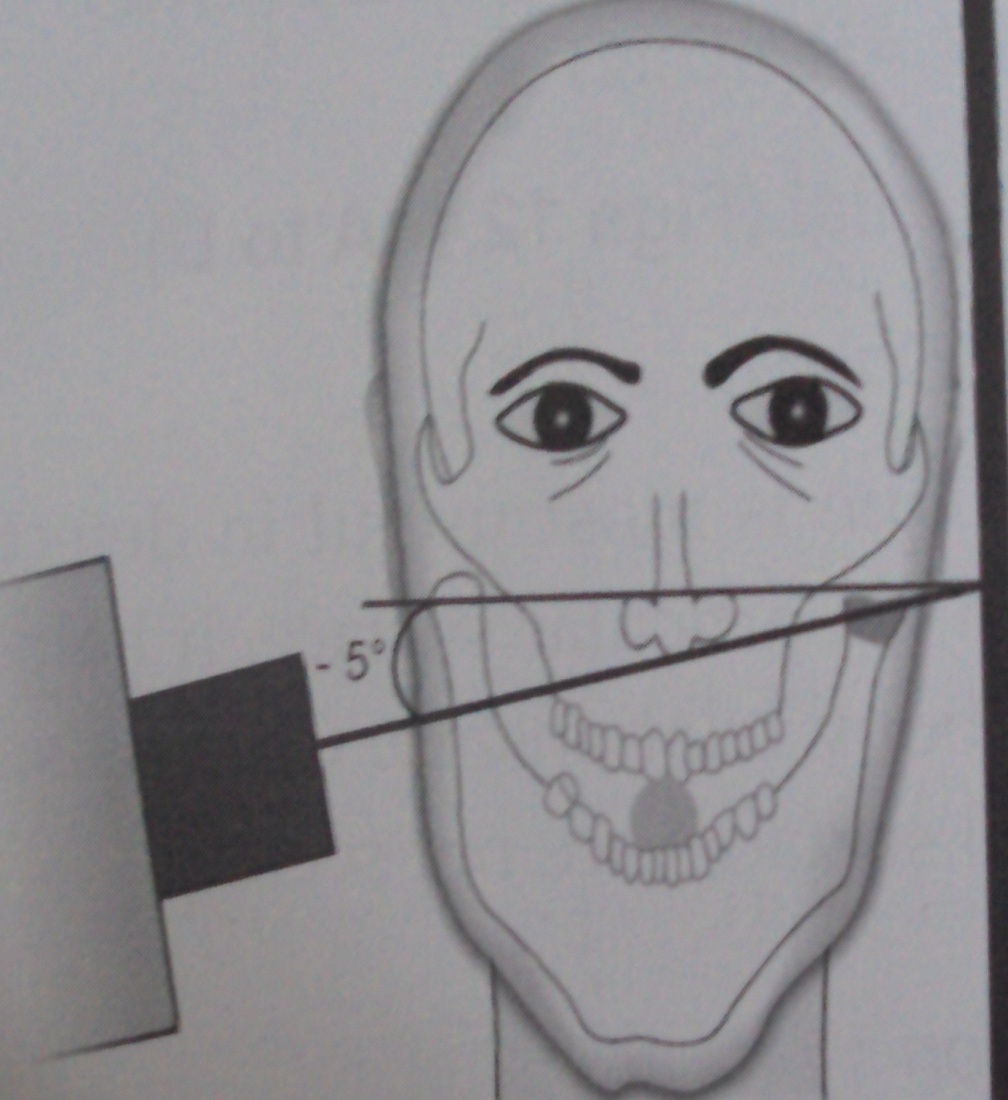 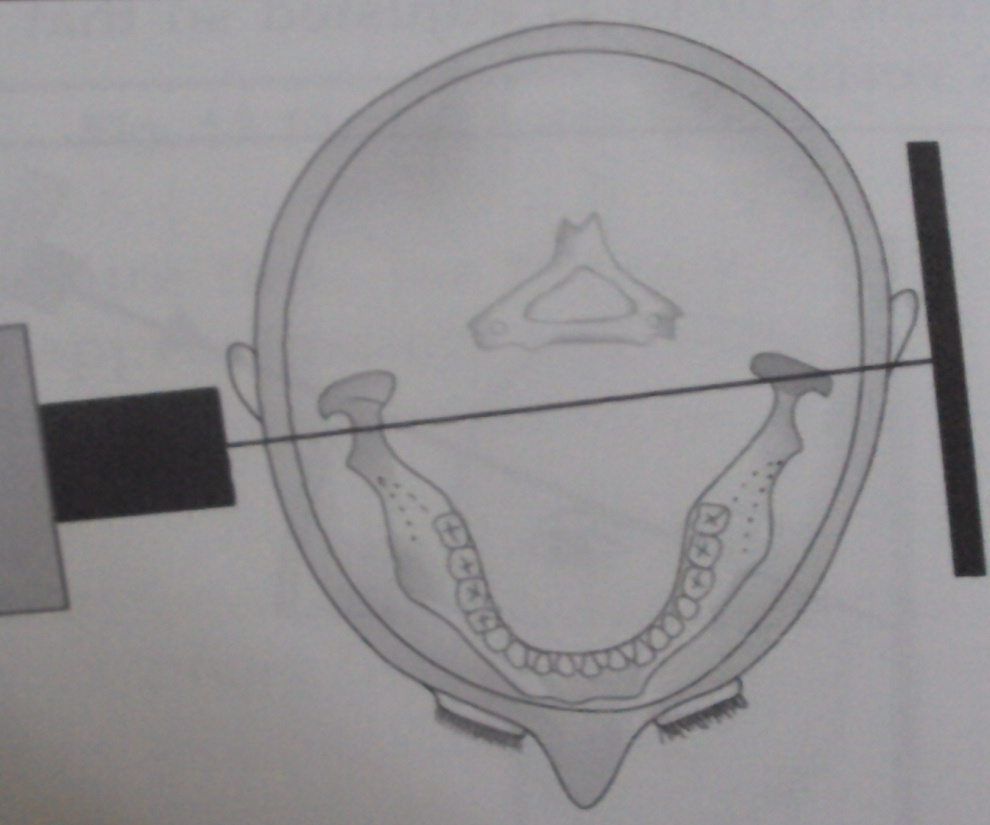 Structures seen:

Indications: 
To view the medial surface of condylar head and neck.
To view fracture of condylar head and neck.
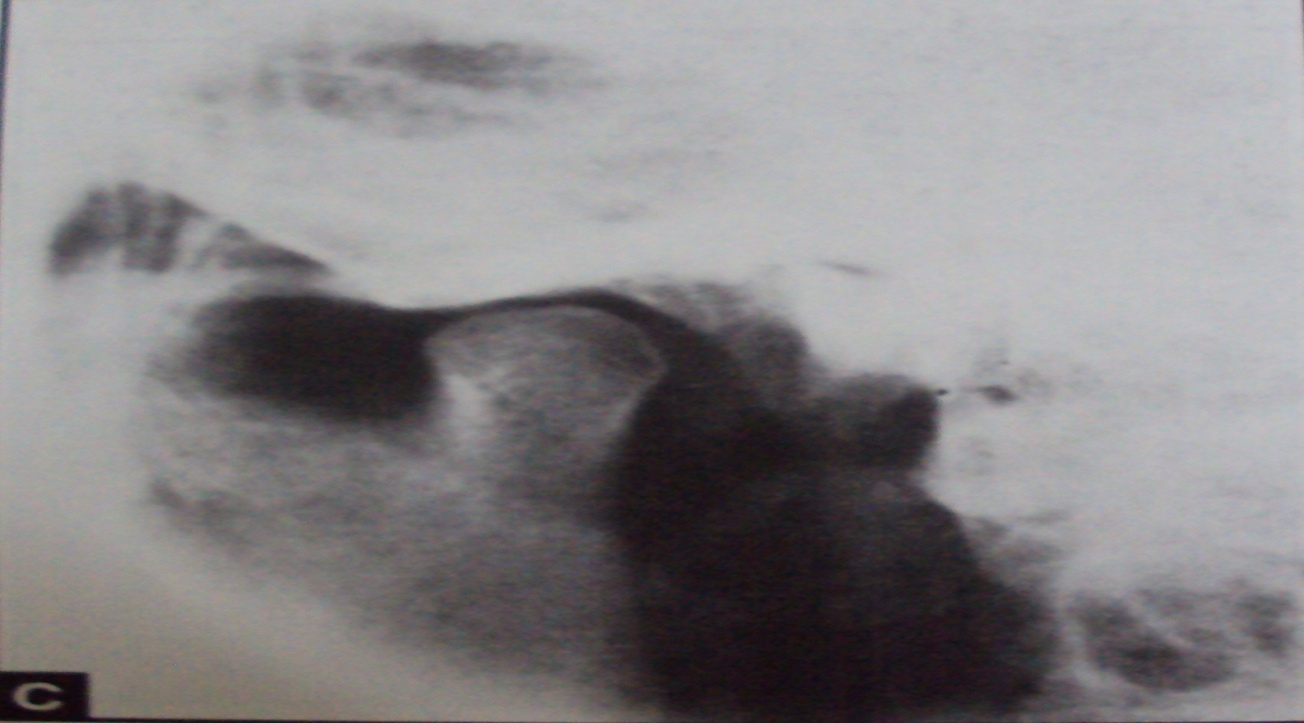 Reverse town
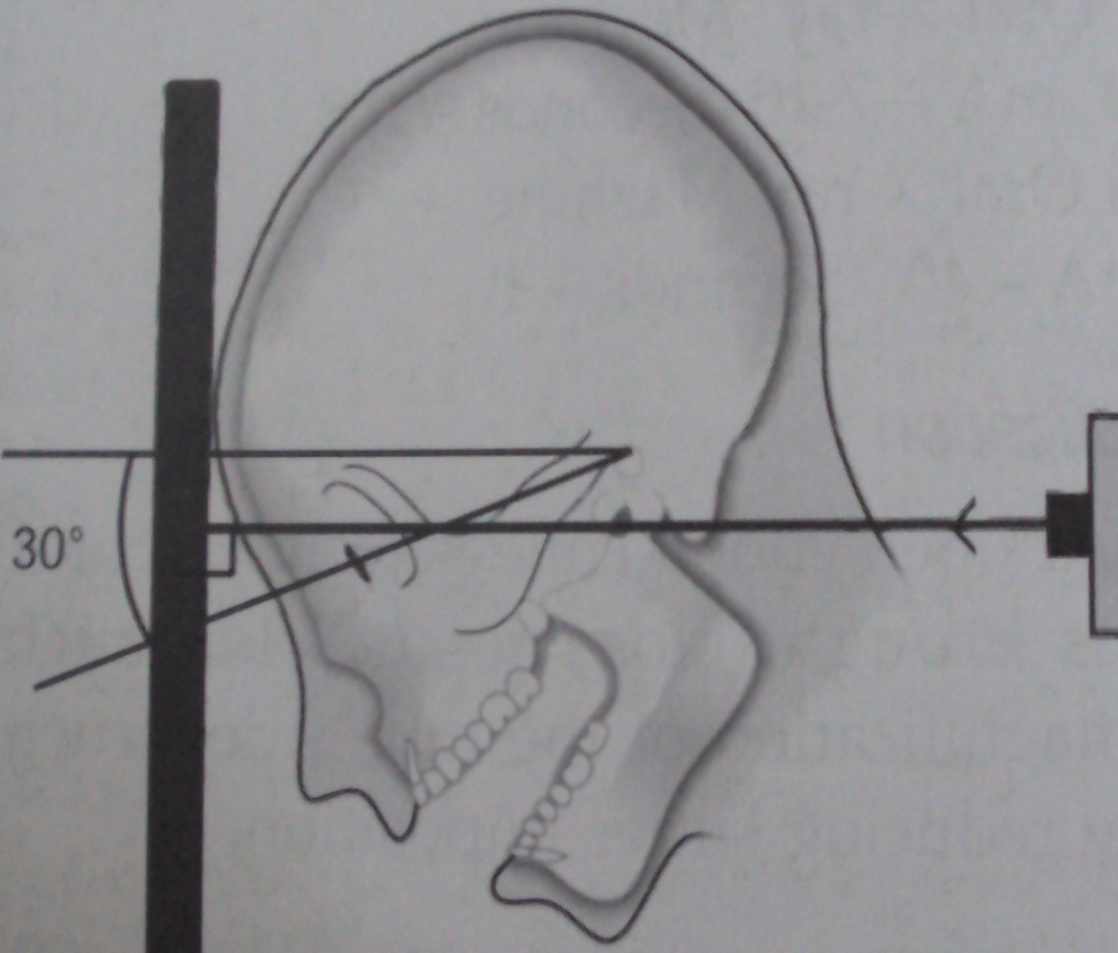 Structures seen:
Indications: 
High fracture of condylar neck.
Intra-capsular fracture of TMJ
Condylar hypoplasia and hypertrophy
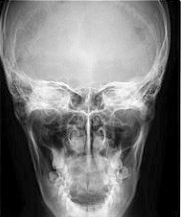 TMJ Tomography
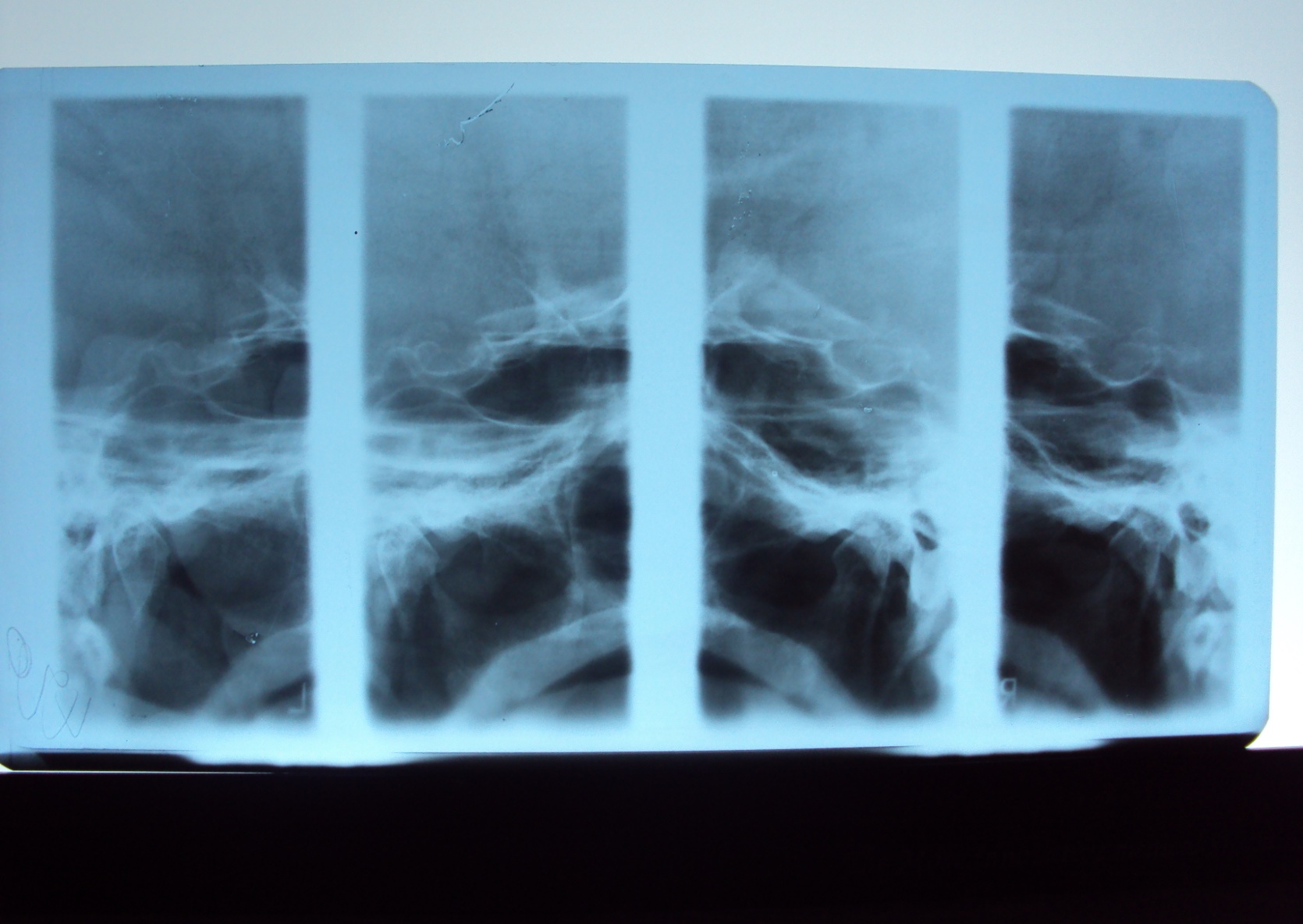 CT
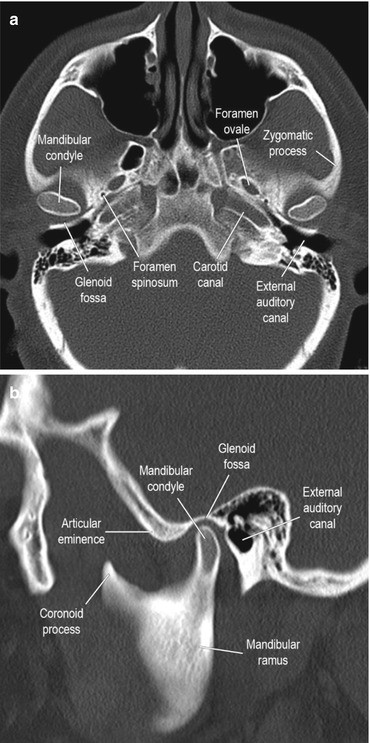 Axial
Coronal Ct
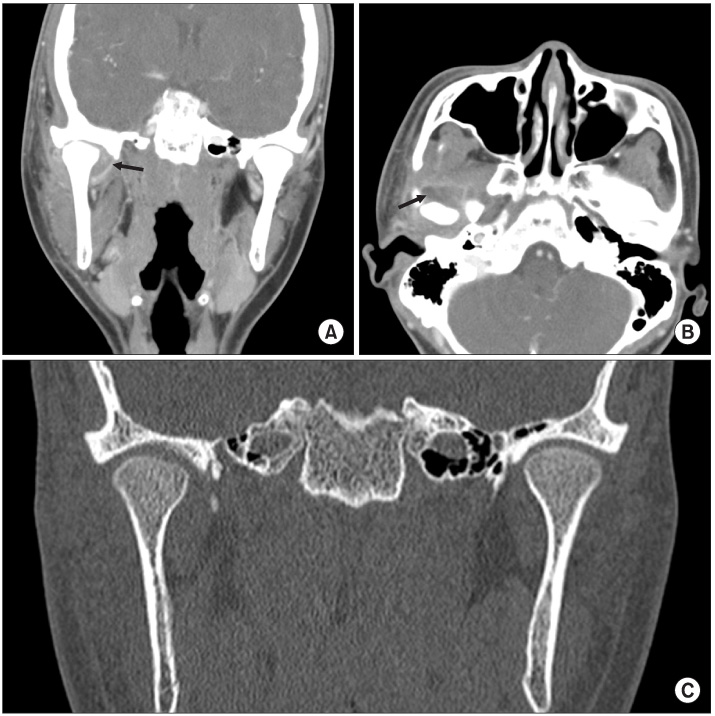 Sagittal
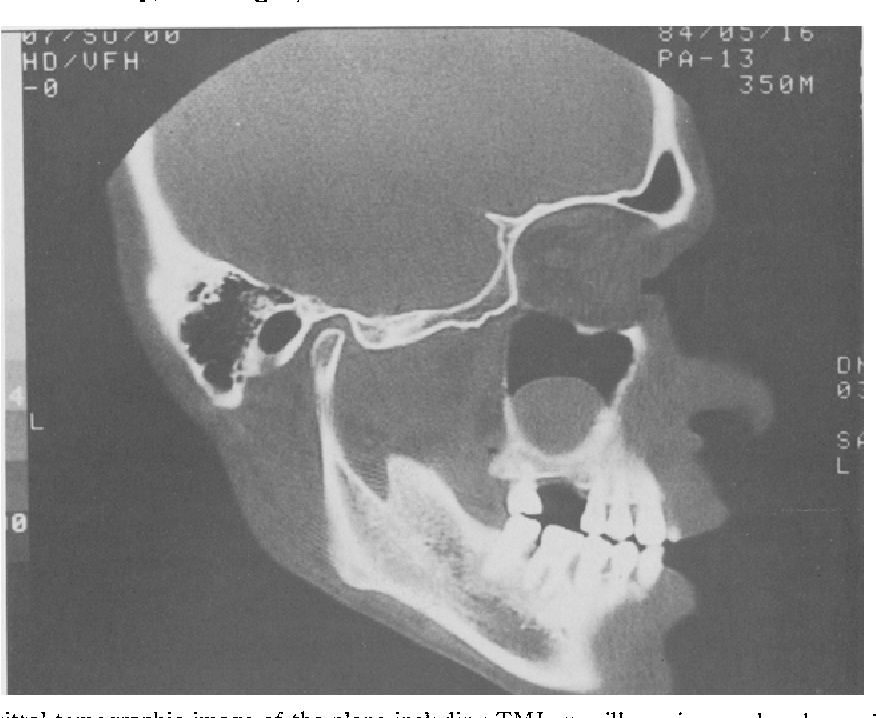 MRI
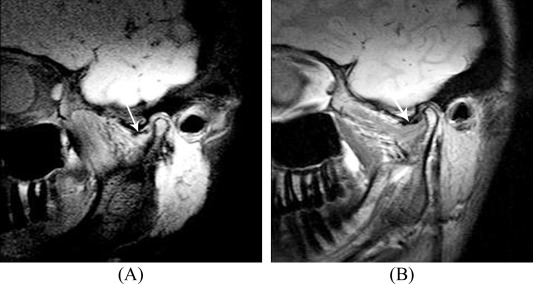